Harmonogram projektu Bod 2.5 šablony projektu
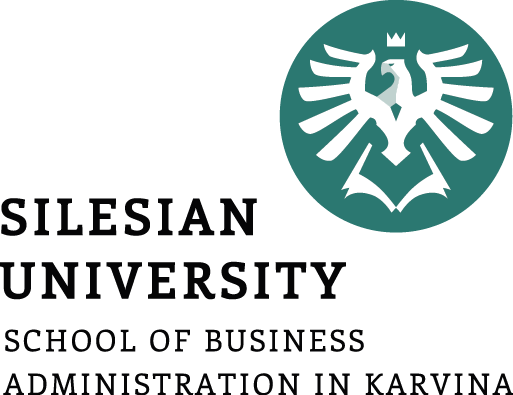 Seminář 5 / 20-10-2022
Lucie Reczková
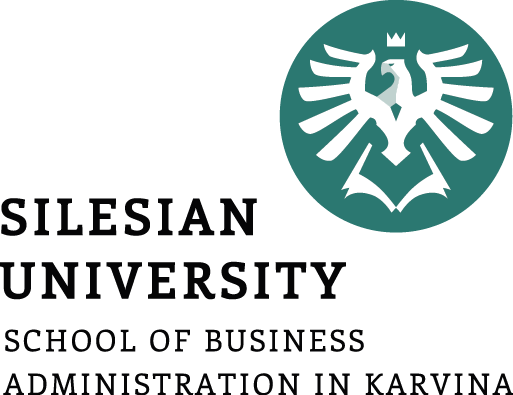 Obsah dnešního semináře
Kontrola a zpětná vazba práce z minulého semináře
 body 2.1 - 2.4

 Ganttův diagram a harmonogram úkolů v MS Project 

Váš dnešní úkol bude vytvořit harmonogram vašeho projektu => bod 2.5 v MS Project
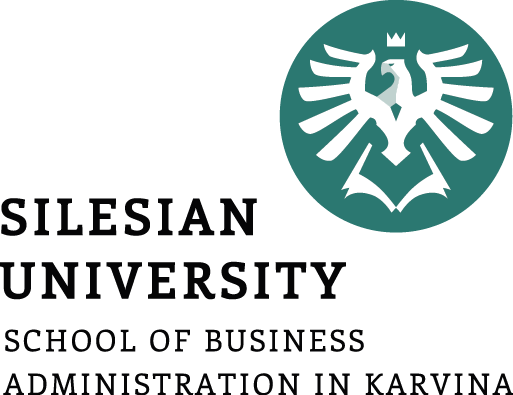 Harmonogram Projektu
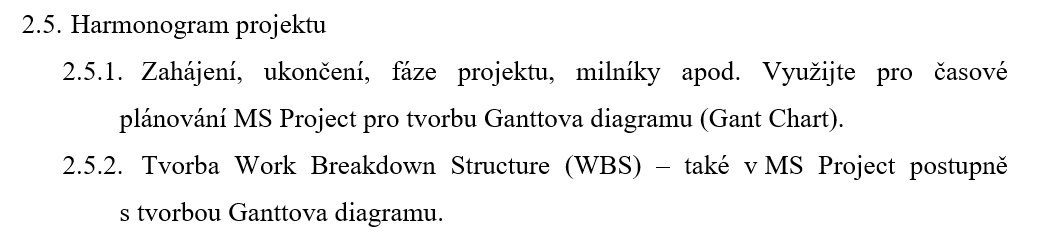 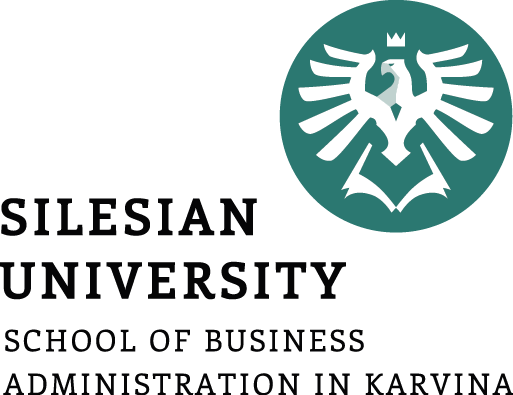 Ganttův diagram (Gantt chart)
grafické znázornění úkolů naplánované v časové posloupnosti 

Vytvoříme ho v MS Project zapsáním jednotlivých úkolů do programu a přiřazením návaznosti mezi jednotlivými úkoly
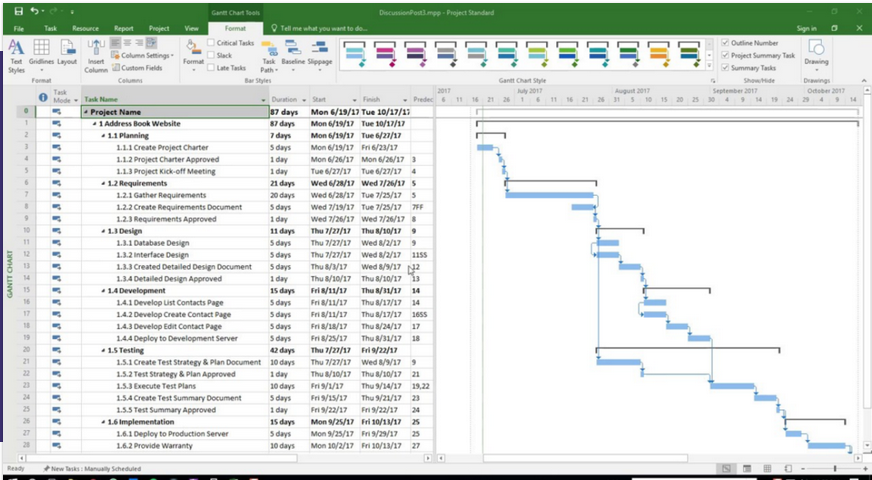 MS Project – Založení projektu
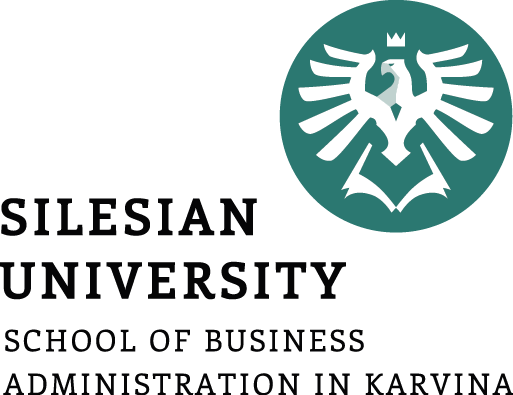 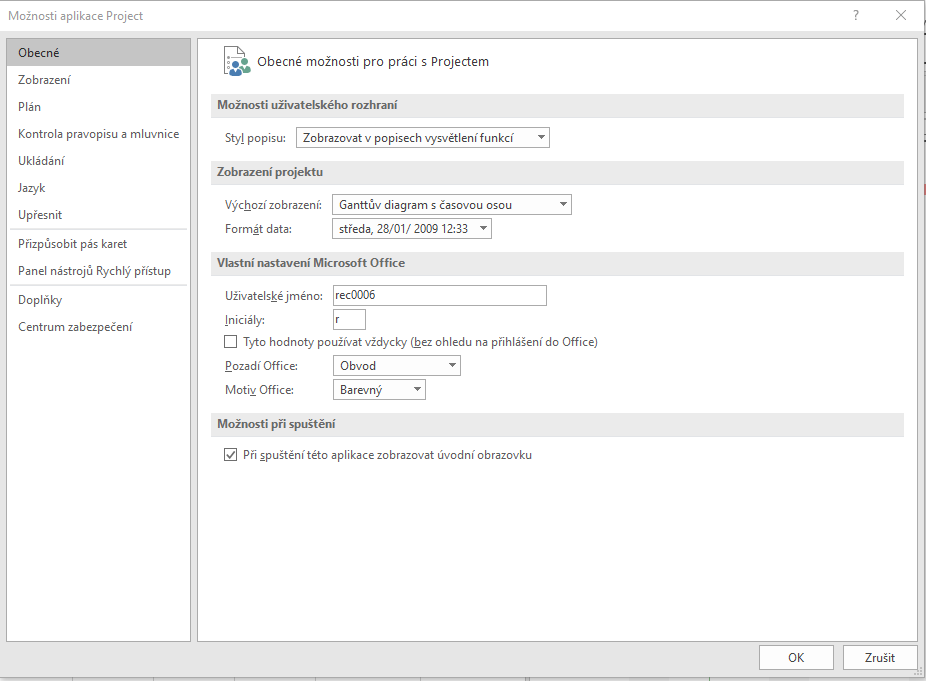 Podobné funkce jako MS Excel -> přidávání/ubírání/kopírování sloupců, řádků

Nastavení data 
 -> Soubor –> Možnosti –> Obecné –> Formát data –> zvolte nejdelší variantu
MS Project – Založení projektu
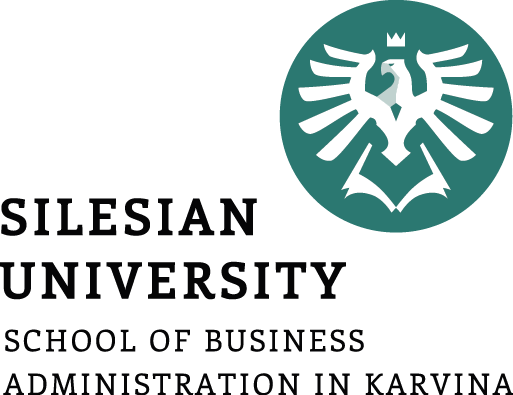 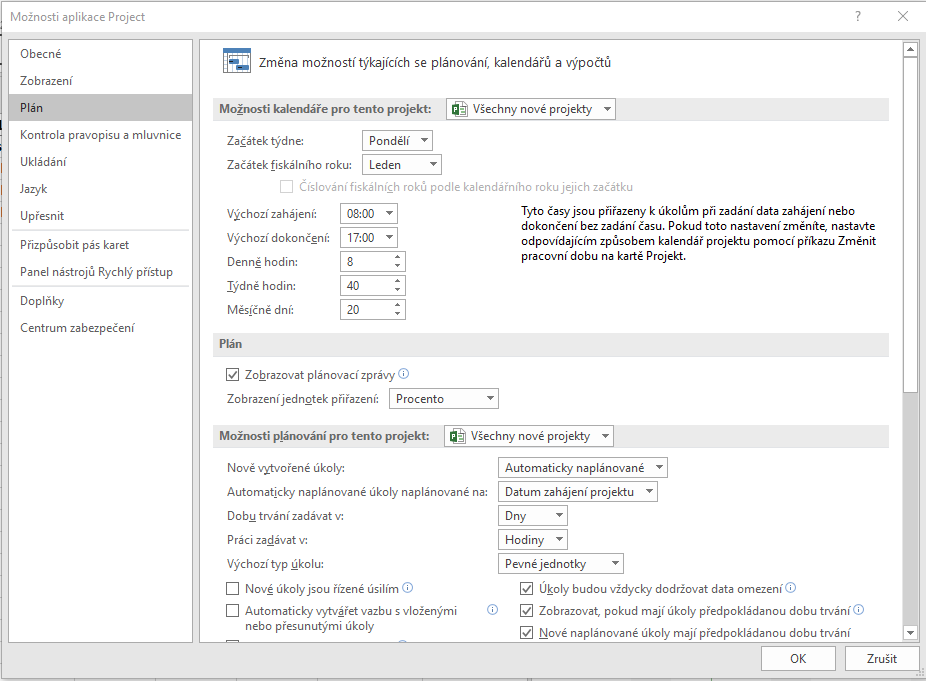 Nastavení pracovní doby a automatické naplánování úkolů
 
-> Soubor –> Možnosti –> Plán 
–> Možnosti kalendáře pro tento projekt –> všechny nové projekty
–> Možnosti plánování pro tento projekt –> všechny nové projekty

Uložte si projekt pod svým názvem
MS Project – Informace o projektu a kalendář
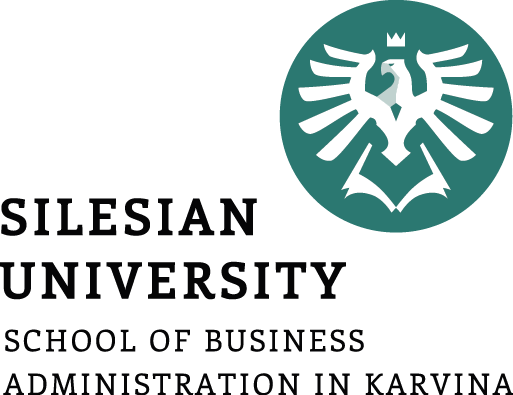 Nastavení způsobu plánování projektu

–> Projekt –> Informace o projektu –> zvolte datum zahájení / ukončení projektu
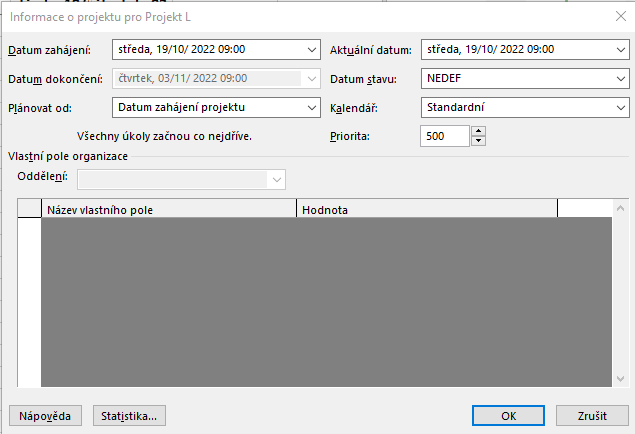 MS Project – Informace o projektu a kalendář
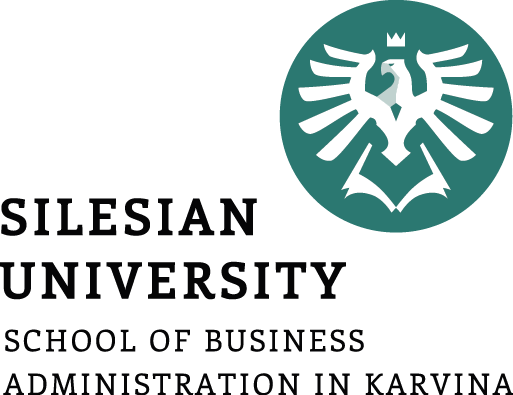 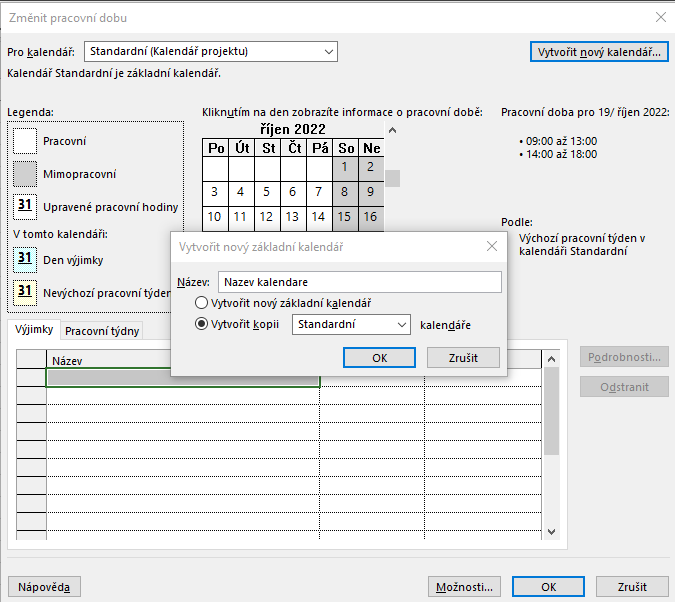 Vytvoření vlastního Kalendáře a nastavení vlastní pracovní doby
–> Projekt –> Změnit pracovní dobu –> v Pro Kalendář si můžeme vybrat už přednastavený nebo 
–> Vytvořit nový kalendář –> zadejte názve svého kalendáře a zakliknout vytvořit kopii (standardní)
MS Project – Informace o projektu a kalendář
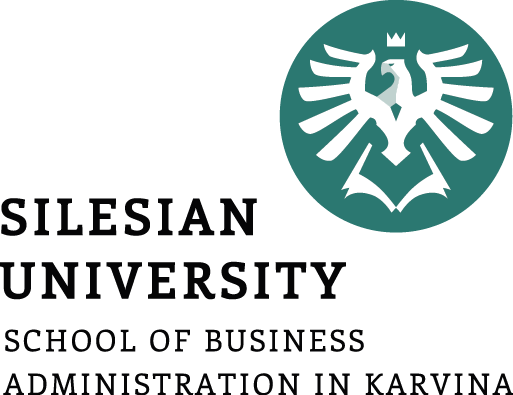 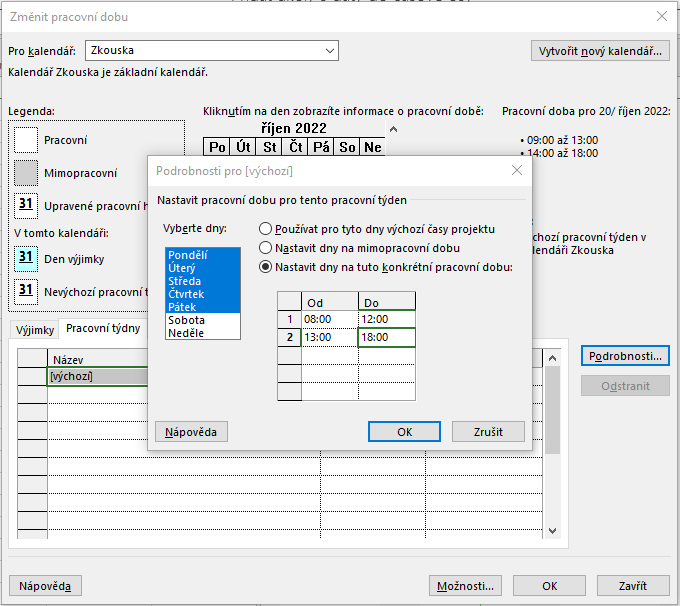 Upravení pracovní doby ve vytvořeném kalendáři
–> v Pro Kalendář nastavit Vámi vytvořený kalendář
–> Pracovní týdny –> Podrobnosti –> Nastavit dny na tuto konkrétní pracovní dobu –> označ Po – Pá a vepiš pracovní dobu (stejná jako jsme si zadávali úplně na začátku zakládání projektu)
MS Project – Informace o projektu a kalendář
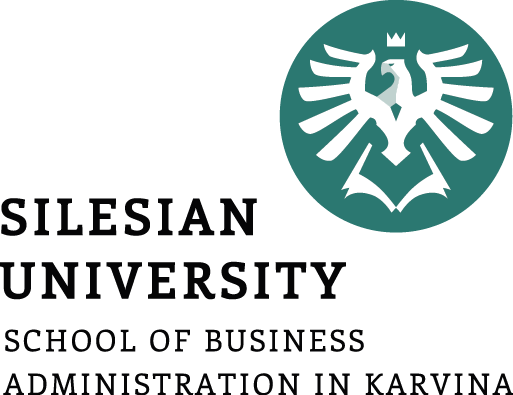 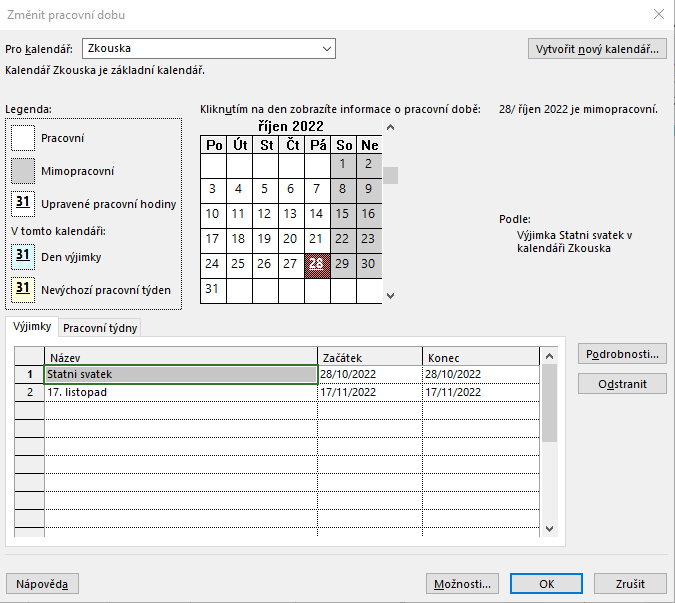 Nastavení výjimky z pracovní doby ve vytvořeném kalendáři
–> v Pro Kalendář nastavit Vámi vytvořený kalendář
–> Výjimky –> Vepsat název svátku nebo jiné výjimky –> Nastavit den – začátek a překliknout na konec
–> aktivuje se kalendář a v něm se označí Vámi zvolený den tmavě červeně
MS Project – Informace o projektu a kalendář
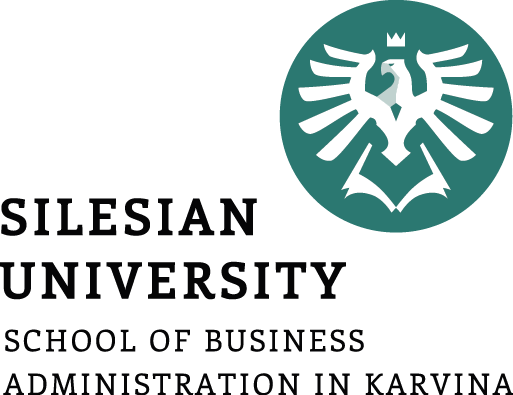 Přiřazení kalendáře pro celý projekt
–> Projekt –> Informace o projektu –> v Kalendář –> Nastavit Vámi vytvořený kalendář
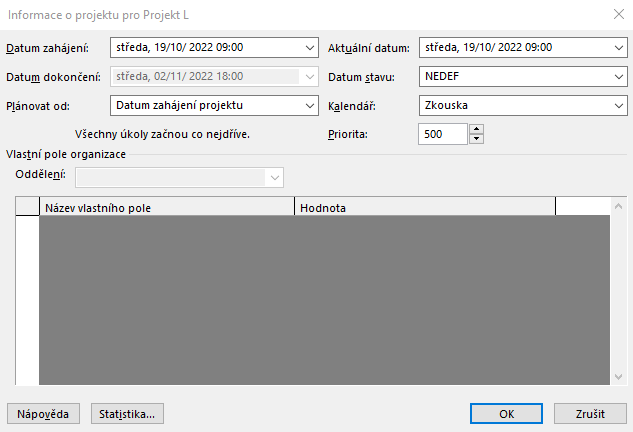 MS Project – Vkládání úkolů do projektu
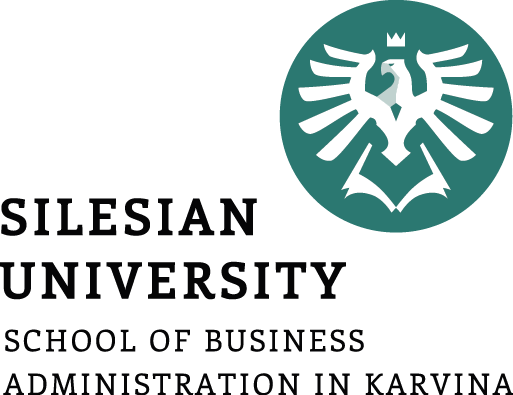 Vypsání všech úkolů, které budou ve Vašem projektu probíhat
–> Úkoly se zadávají do sloupečku Název úkolu 
–> Nastavit dobu trvání úkolů ve sloupečku Doba trvání (d=den, t=týden, h=hodina atd.)
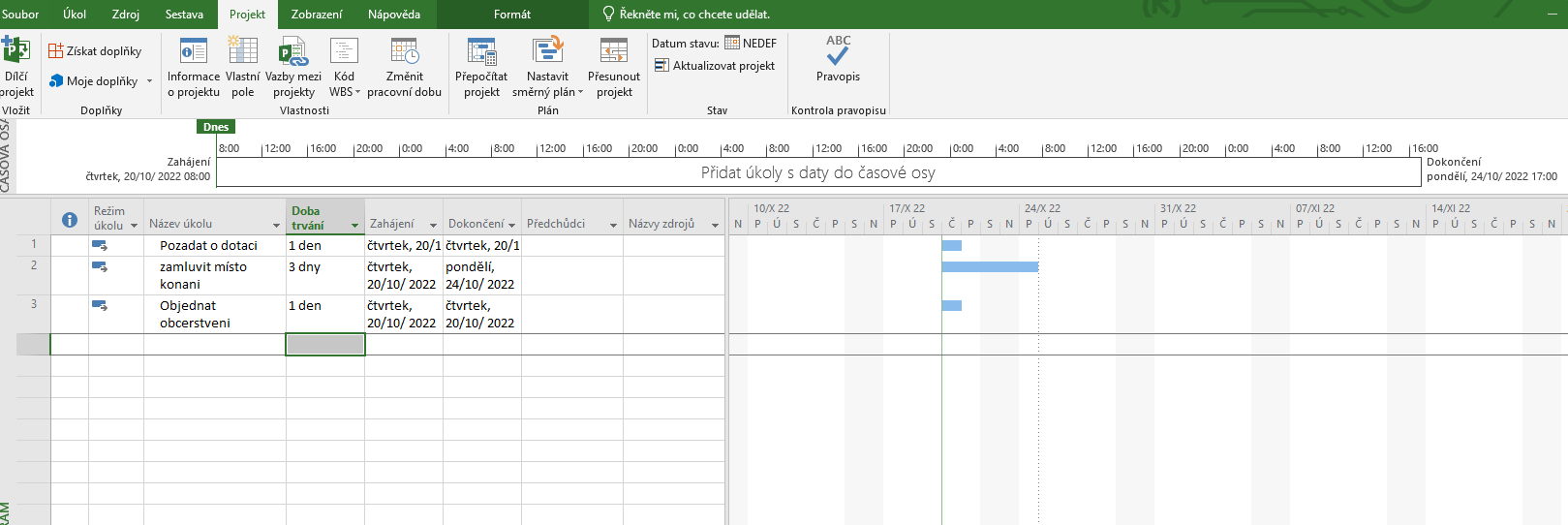 MS Project – Propojování úkolů v projektu
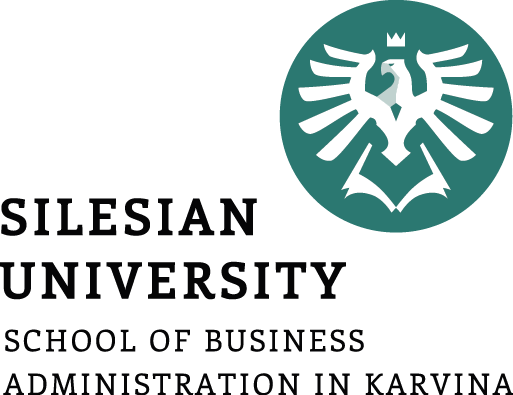 3 možnosti jak propojit úkoly
1. Označit dva úkoly a v záložce Úkol –> kliknout na ikonku „řetěz“
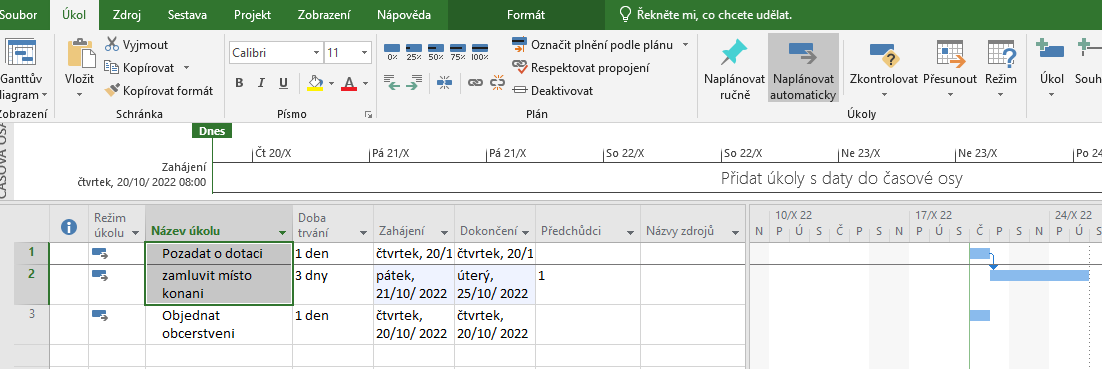 MS Project – Propojování úkolů v projektu
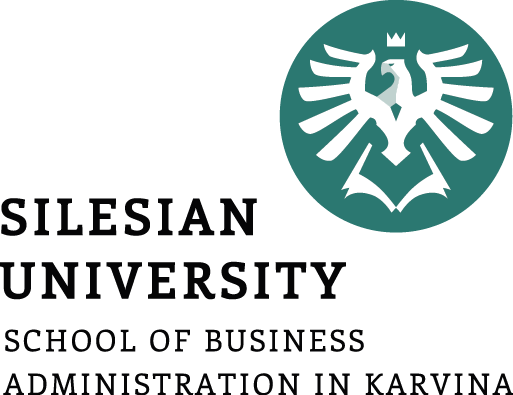 3 možnosti jak propojit úkoly
2. Zapsat předchůdce úkolu do sloupečku předchůdci (číslo předchůdce je úplně nalevo (je to něco jako ID)
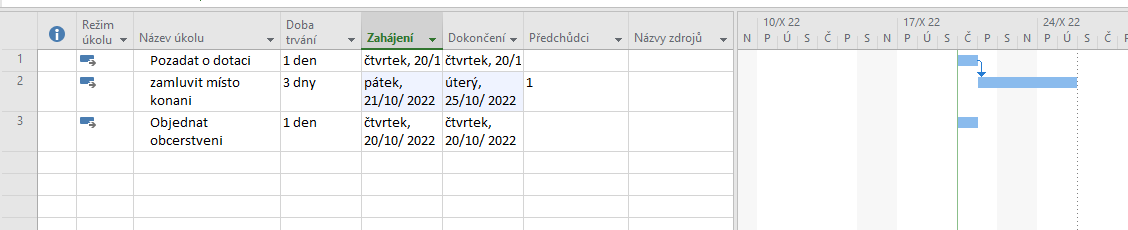 MS Project – Propojování úkolů v projektu
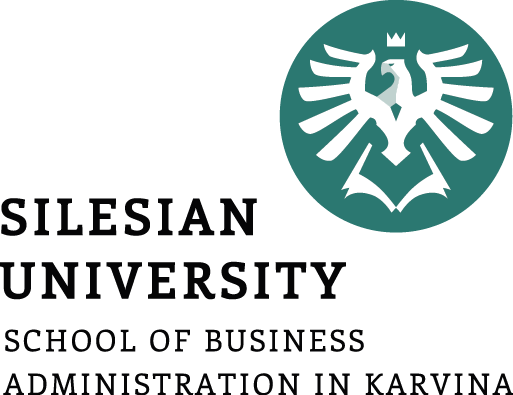 3 možnosti jak propojit úkoly
3. 2x klik na kterýkoliv úkol –> tabulka –> záložka Předchůdci
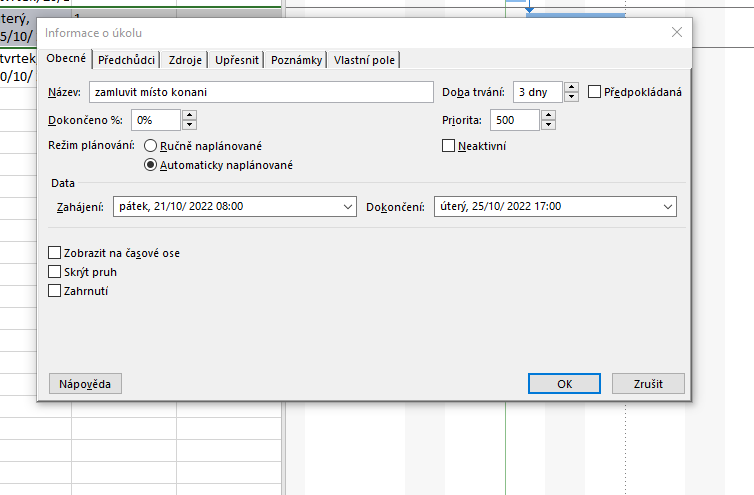 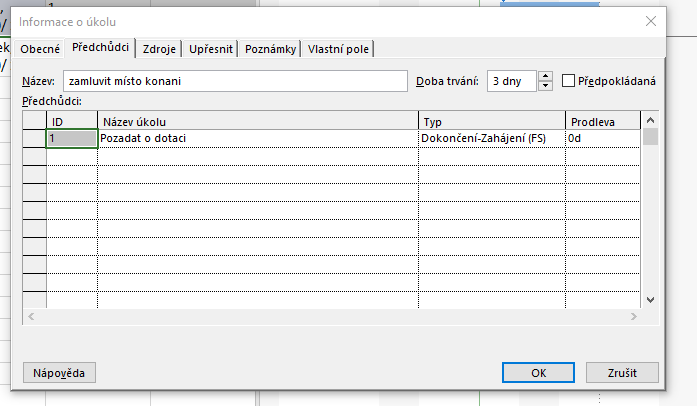 MS Project – Typy vazeb úkolů
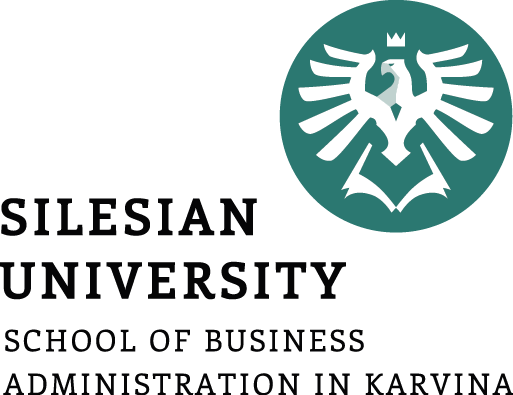 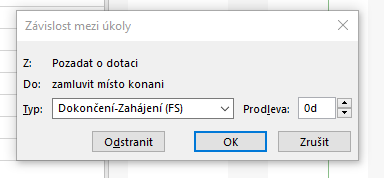 2x Kliknout na šipku mezi úkoly
Možnost nastavení prodlevy
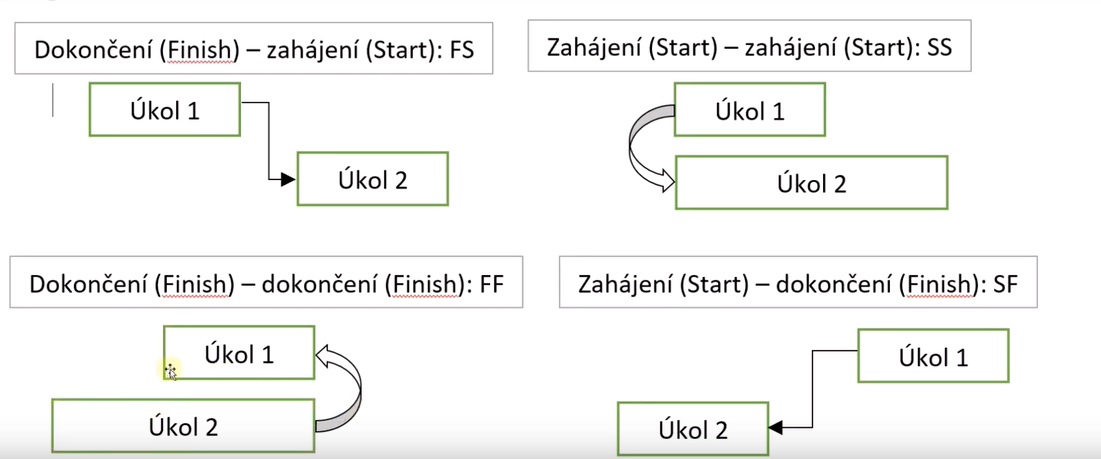 MS Project – Odsazení úkolů a číslování
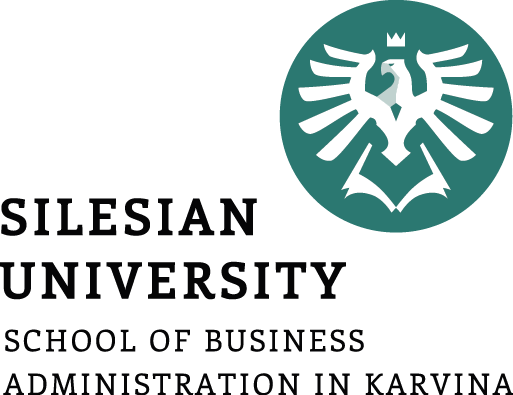 Pokud chceme odlišit název a jednotlivé fáze úkolů –> Označit do bloku –> záložka Úkol kliknout na Zvětšit odsazení úkolu
Očíslování úkolů (nebo kód WBS) –> vložit nový sloupec před Název úkolu (pravé tlač.myši vložit sloupec) –> vybrat z nabídky Kód WBS
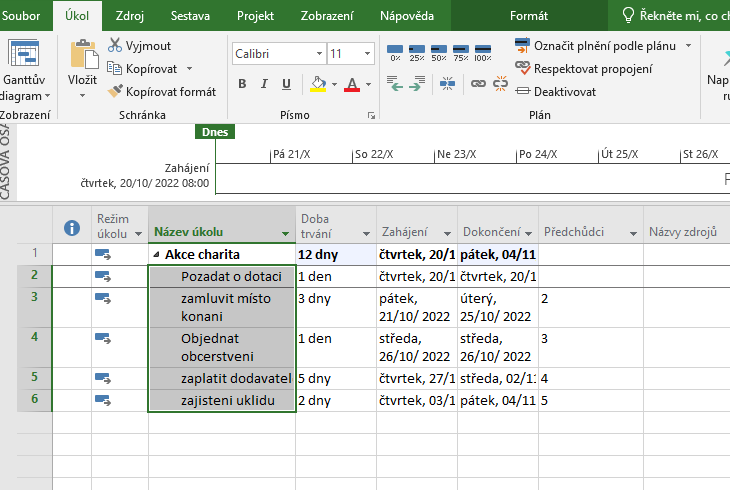 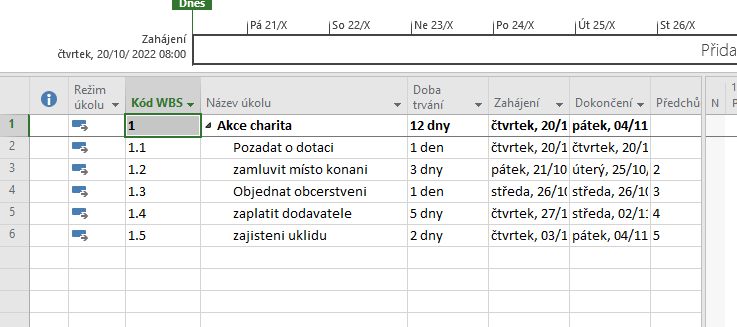 MS Project – Odsazení úkolů a číslování
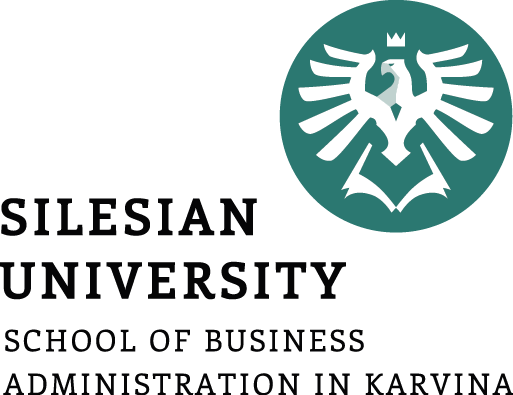 Očíslování úkolů (nebo kód WBS) –> Formát –> zakliknout číslo osnovy
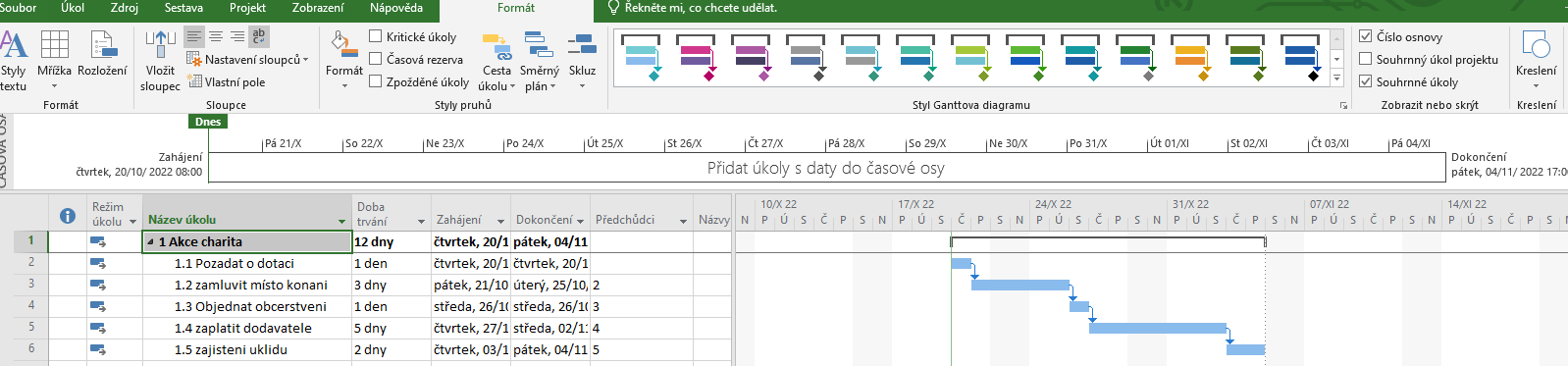 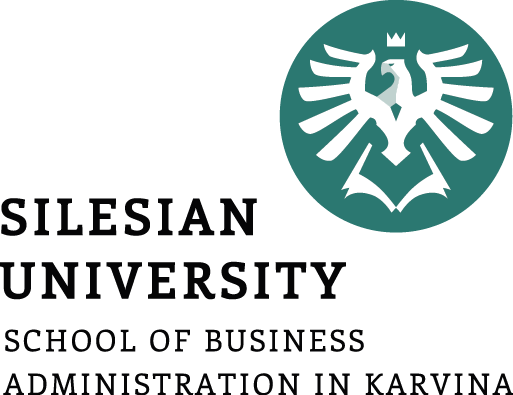 Využijte přípravu z minulých seminářů (Raci matice, logický rámec projektu)

Zaměřte se na všechny činnosti, které jsou potřebné k naplnění jednotlivých fází a celkového cíle projektu

Rekapitulujte členy ve vašem týmu a jejich úkoly

Využijte studijní oporu a tutoriály na YouTube
MS Project – tutoriály
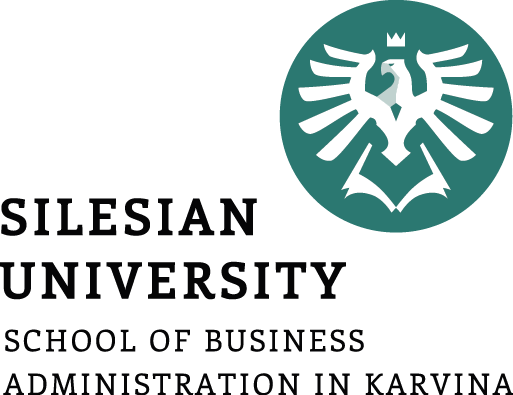 MS Project 1-obecné, jak nastavit projekt
https://www.youtube.com/watch?v=rDVZT6TPYcw&t=2221s

MS Project 2-jak pracovat se zdroji 
https://www.youtube.com/watch?v=gRRNGTvrslc&t=23s

MS Project 3-jak pracovat s náklady
https://www.youtube.com/watch?v=3QPI7Q2Sci4&t=329s